Mine mål
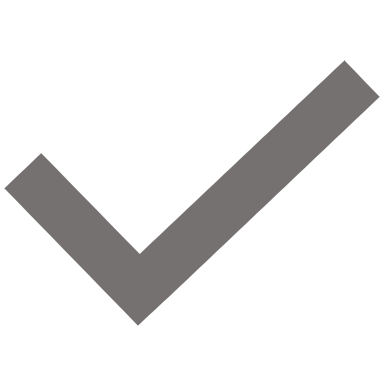 Fagstoff: